蓝色大气商务工作汇报模板
PPT TEMPLATE FOR WORK REPORT
汇报人： OfficePLUS
01
工作汇报
WORK REPORT
02
项目总结
目录
PROJECT SUMMARY
CONTENT
03
问题分析
PROBLEM ANALYSIS
04
未来展望
FUTURE OUTLOOK
01
工作汇报
WORK REPORT
过去一年成绩汇报
ENTER YOUR TITLE HERE
01
02
03
去年1月
去年6月
去年12月
在这个重要时间点上体现出来的重要时间内的数据是什么东西，具体怎么来的，本年度公司有哪些变化，采取了什么举措，关键词由此获得这样的成果。
在这个重要时间点上体现出来的重要时间内的数据是什么东西，具体怎么来的，本年度公司有哪些变化，采取了什么举措，关键词由此获得这样的成果。
在这个重要时间点上体现出来的重要时间内的数据是什么东西，具体怎么来的，本年度公司有哪些变化，采取了什么举措，关键词由此获得这样的成果。
工作回顾与展望
ENTER YOUR TITLE HERE
回顾过去
您的内容打在这里，或者通过复制您的文本后，在此框中选择粘贴，并选择只保留文字您的内容打在这里，或者通过复制您的文本后，在此框中选择粘贴，并选择只保留文字选择只保留文字您的内容打在这里，或者通过复制您的文本。
展望未来
您的内容打在这里，或者通过复制您的文本后，在此框中选择粘贴，并选择只保留文字您的内容打在这里，或者通过复制您的文本后，在此框中选择粘贴，并选择只保留文字选择只保留文字您的内容打在这里，或者通过复制您的文本。
主要工作内容
ENTER YOUR TITLE HERE
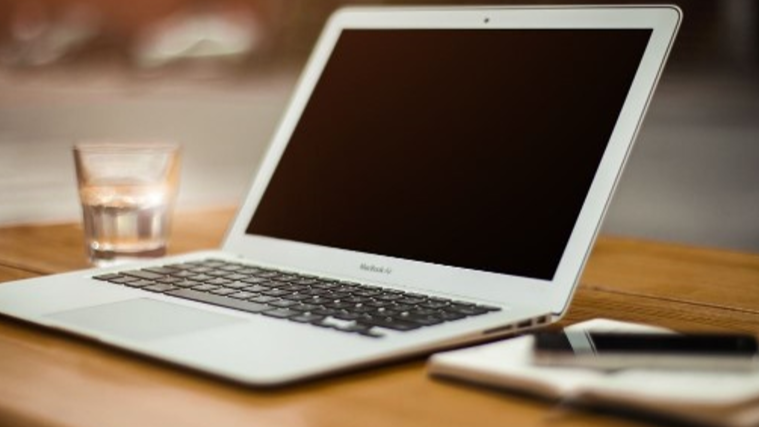 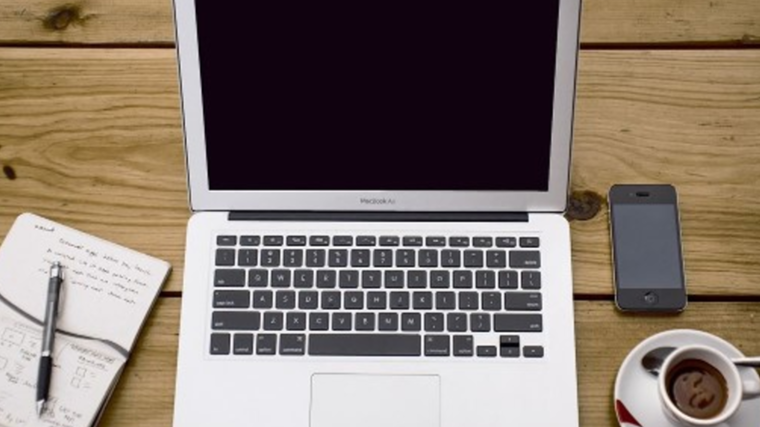 文案编辑策划
内容运营增长
您的内容打在这里，或者通过复制您的文本后，在此框中选择粘贴，并选择只保留文字您的内容打在这里，或者通过复制您的文本后，在此框中选择粘贴。
您的内容打在这里，或者通过复制您的文本后，在此框中选择粘贴，并选择只保留文字您的内容打在这里，或者通过复制您的文本后，在此框中选择粘贴。
02
项目总结
PROJECT SUMMARY
主要工作内容
ENTER YOUR TITLE HERE
重要问题分析
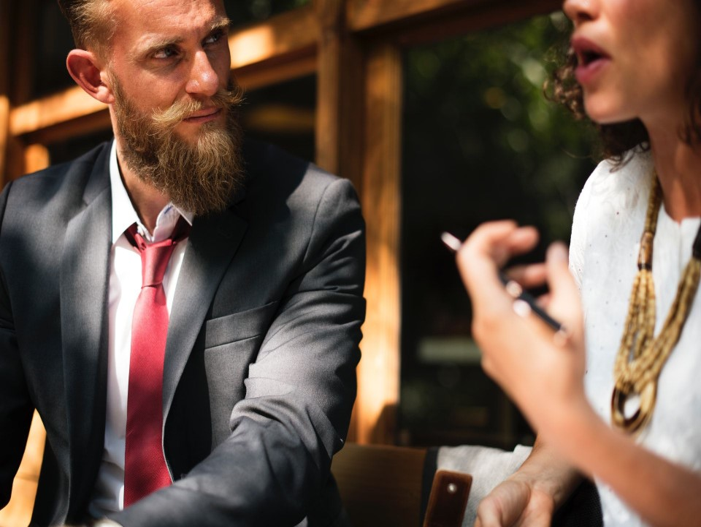 您的内容打在这里，或者通过复制您的文本后，在此框中选择粘贴，并选择只保留文字您的内容打在这里
重要问题分析
您的内容打在这里，或者通过复制您的文本后，在此框中选择粘贴，并选择只保留文字您的内容打在这里
重要问题分析
您的内容打在这里，或者通过复制您的文本后，在此框中选择粘贴，并选择只保留文字您的内容打在这里
重要问题分析
您的内容打在这里，或者通过复制您的文本后，在此框中选择粘贴，并选择只保留文字您的内容打在这里
员工积极参与讨论
Active discussion among employees
问题分析与对比
ENTER YOUR TITLE HERE
您的内容打在这里，或者通过复制您的文本后，在此框中选择粘贴，并选择只保留文字您的内容打在这里，或者通过复制您的文本后，在此框中选择粘贴，并选择只保留文字选择只保留文字您的内容打在这里，或者通过复制您的文本后,您的内容打在这里，或者通过复制您的文本后，在此框中选择粘贴，并选择只保留文字您的内容打在这里.
问题分析
您的内容打在这里，或者通过复制您的文本后，在此框中选择粘贴，并选择只保留文字您的内容打在这里，或者通过复制您的文本后，在此框中选择粘贴，并选择只保留文字选择只保留文字您的内容打在这里，或者通过复制您的文本后,您的内容打在这里，或者通过复制您的文本后，在此框中选择粘贴，并选择只保留文字您的内容打在这里.
问题分析
年度大事件盘点
ENTER YOUR TITLE HERE
20XX年
20XX年
您的内容打在这里，或者通过复制您的文本后，在此框中选择粘贴，并选择只保留文字您的内容打在这里。
您的内容打在这里，或者通过复制您的文本后，在此框中选择粘贴，并选择只保留文字您的内容打在这里。
20XX年
20XX年
您的内容打在这里，或者通过复制您的文本后，在此框中选择粘贴，并选择只保留文字您的内容打在这里。
您的内容打在这里，或者通过复制您的文本后，在此框中选择粘贴，并选择只保留文字您的内容打在这里。
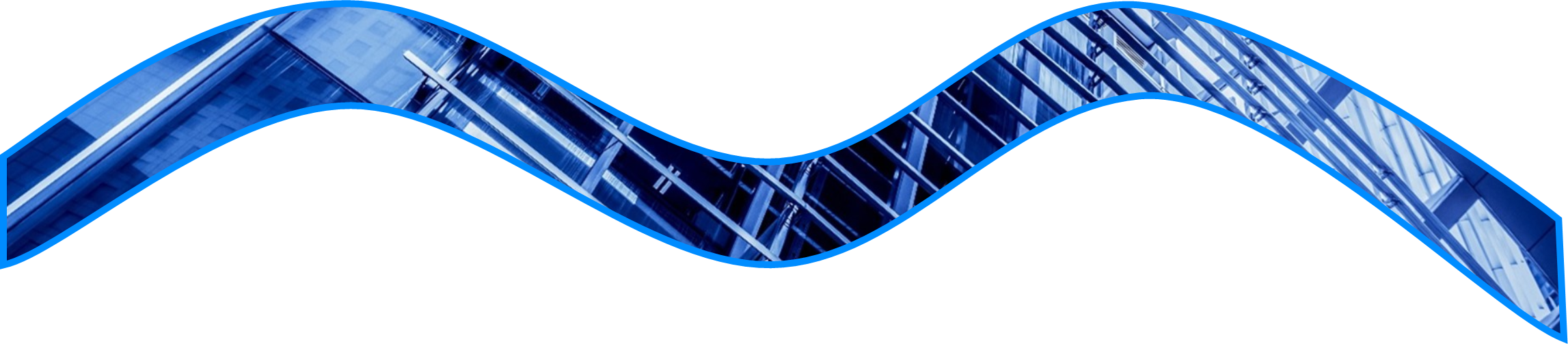 四季度情况分析
ENTER YOUR TITLE HERE
第一季度情况
第二季度情况
您的内容打在这里，或者通过复制您的文本后，在此框中选择粘贴，并选择只保留文字您的内容打在这里，您的内容打在这里，或者通过复制您的文本后，在此框中选择粘贴。
您的内容打在这里，或者通过复制您的文本后，在此框中选择粘贴，并选择只保留文字您的内容打在这里，您的内容打在这里，或者通过复制您的文本后，在此框中选择粘贴。
第三季度情况
第四季度情况
您的内容打在这里，或者通过复制您的文本后，在此框中选择粘贴，并选择只保留文字您的内容打在这里，您的内容打在这里，或者通过复制您的文本后，在此框中选择粘贴。
您的内容打在这里，或者通过复制您的文本后，在此框中选择粘贴，并选择只保留文字您的内容打在这里，您的内容打在这里，或者通过复制您的文本后，在此框中选择粘贴。
相关部门情况
ENTER YOUR TITLE HERE
数据分析部
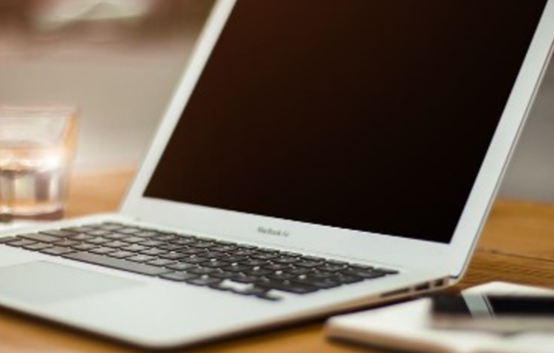 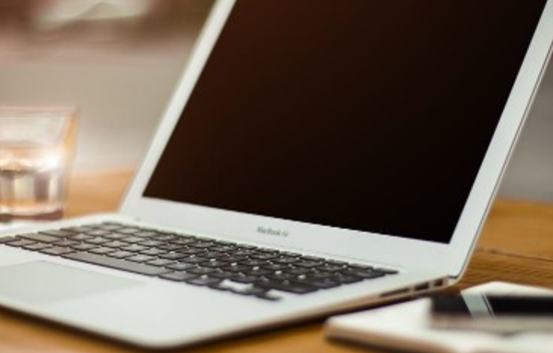 您的内容打在这里，或者通过复制您的文本后，在此框中选择粘贴。
运营部
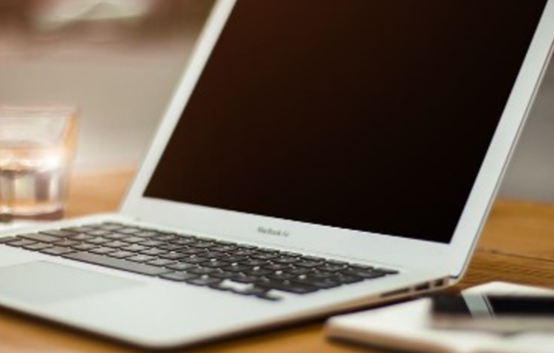 客服部
您的内容打在这里，或者通过复制您的文本后，在此框中选择粘贴。
您的内容打在这里，或者通过复制您的文本后，在此框中选择粘贴。
03
问题分析
PROBLEM ANALYSIS
公司组织架构
ENTER YOUR TITLE HERE
高层人员
您的内容打在这里，或者通过复制您的文本后，在此框中选择粘贴
文本
部门主管
文本
您的内容打在这里，或者通过复制您的文本后，在此框中选择粘贴
小组长
文本
您的内容打在这里，或者通过复制您的文本后，在此框中选择粘贴
普通员工
文本
您的内容打在这里，或者通过复制您的文本后，在此框中选择粘贴
公司发展历程
ENTER YOUR TITLE HERE
20XX年
20XX年
20XX年
点击输入简要文字解说，解说文字。点击输入简要文字解说，解说文字。
点击输入简要文字解说，解说文字。点击输入简要文字解说，解说文字。
点击输入简要文字解说，解说文字。点击输入简要文字解说，解说文字。
20XX年
20XX年
点击输入简要文字解说，解说文字。点击输入简要文字解说，解说文字。
点击输入简要文字解说，解说文字。点击输入简要文字解说，解说文字。
公司合作伙伴
ENTER YOUR TITLE HERE
LOGO
LOGO
LOGO
LOGO
LOGO
LOGO
LOGO
LOGO
LOGO
LOGO
LOGO
LOGO
LOGO
LOGO
LOGO
LOGO
LOGO
LOGO
公司未来规划
ENTER YOUR TITLE HERE
您的内容打在这里，或者通过复制您的文本后，在此框中选择粘贴，并选择只保留文字您的内容打在这里,您的内容打在这里，或者通过复制您的文本后，在此框中选择粘贴，并选择只保留文字您的内容打在这里。您的内容打在这里，或者通过复制您的文本后，在此框中选择粘贴，并选择只保留文字您的内容打在这里,您的内容打在这里。
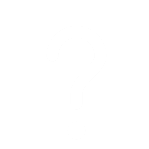 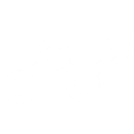 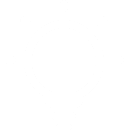 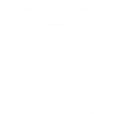 开端
执行
反思
总结
您的内容打在这里，或者通过复制您的文本,您的内容打在这里，或者通过复制您的文本后。
您的内容打在这里，或者通过复制您的文本,您的内容打在这里，或者通过复制您的文本后。
您的内容打在这里，或者通过复制您的文本,您的内容打在这里，或者通过复制您的文本后。
您的内容打在这里，或者通过复制您的文本,您的内容打在这里，或者通过复制您的文本后。
04
未来展望
FUTURE OUTLOOK
公司年度业绩
ENTER YOUR TITLE HERE
您的内容打在这里，或者通过复制您的文本后，在此框中选择粘贴，并选择只保留文字您的内容打在这里,您的内容打在这里，或者通过复制您的文本后，在此框中选择粘贴，并选择只保留文字您的内容打在这里。您的内容打在这里，或者通过复制您的文本后，在此框中选择粘贴，并选择只保留文字您的内容打在这里,您的内容打在这里。
下半年发展规划
ENTER YOUR TITLE HERE
数据总结
数据总结
您的内容打在这里，或者通过复制您的文本后，在此框中选择粘贴，并选择只保留文字您的内容打在这里
您的内容打在这里，或者通过复制您的文本后，在此框中选择粘贴，并选择只保留文字您的内容打在这里
开端
执行
成长
反思
数据总结
数据总结
您的内容打在这里，或者通过复制您的文本后，在此框中选择粘贴，并选择只保留文字您的内容打在这里
您的内容打在这里，或者通过复制您的文本后，在此框中选择粘贴，并选择只保留文字您的内容打在这里
感谢您的聆听
THANK YOU FOR LISTENING
相关图标
相关图标
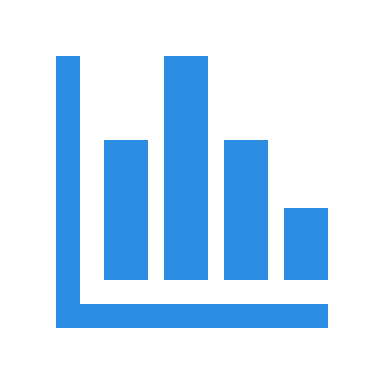 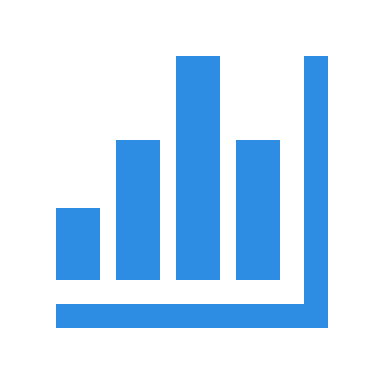 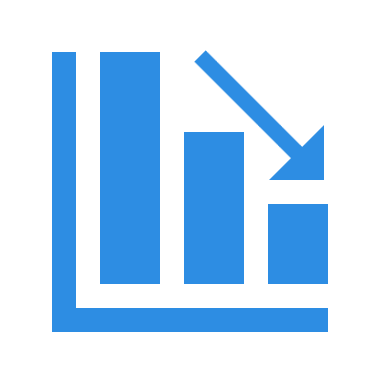 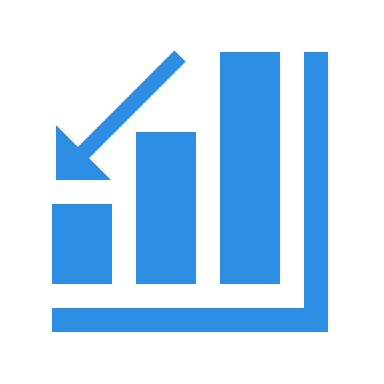 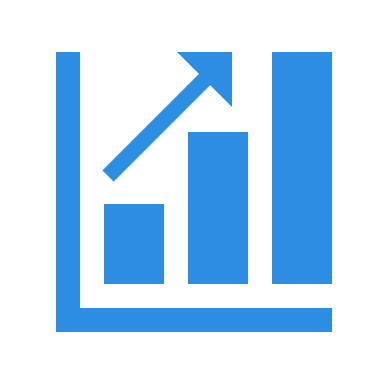 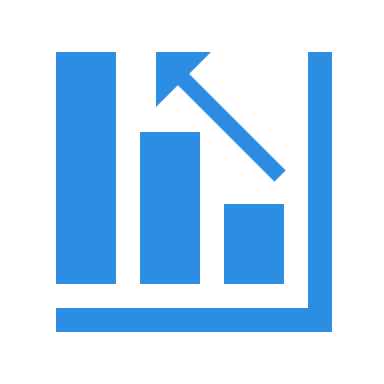 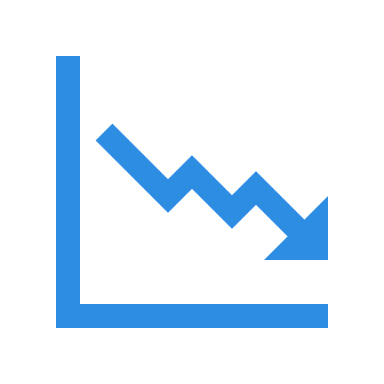 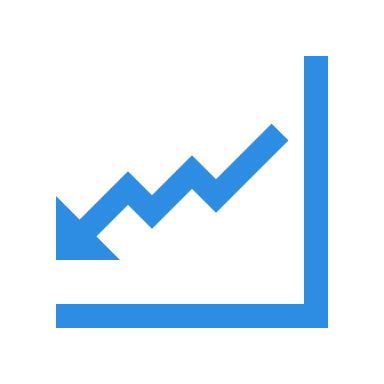 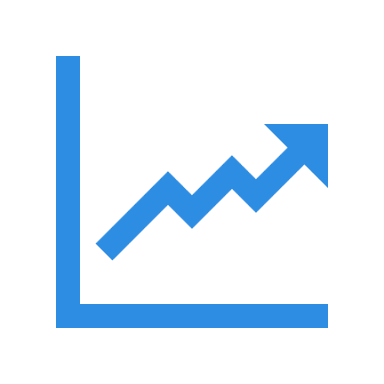 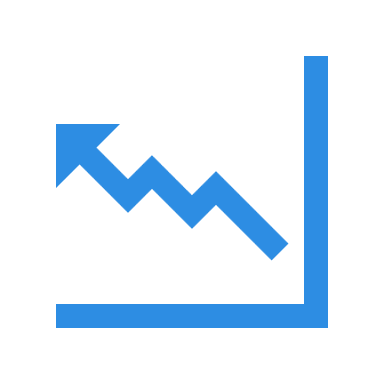 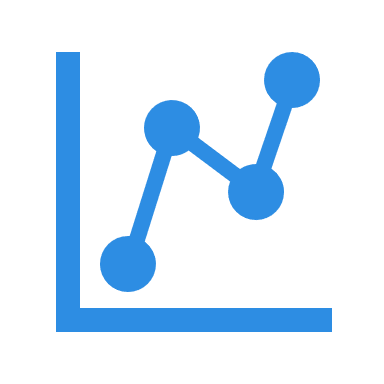 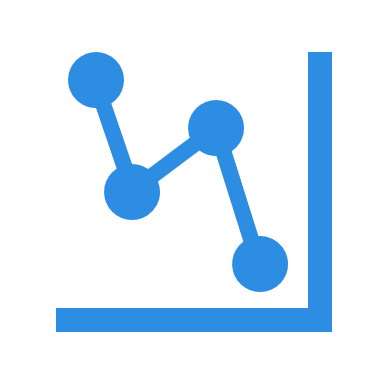 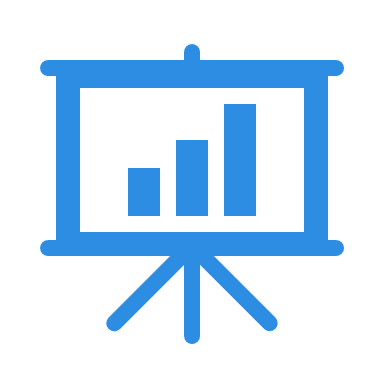 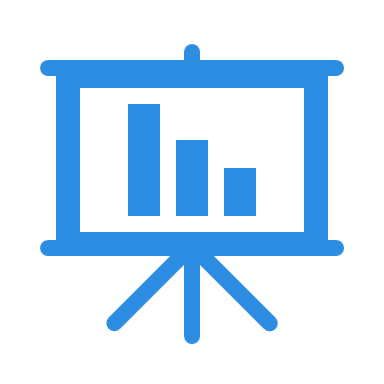 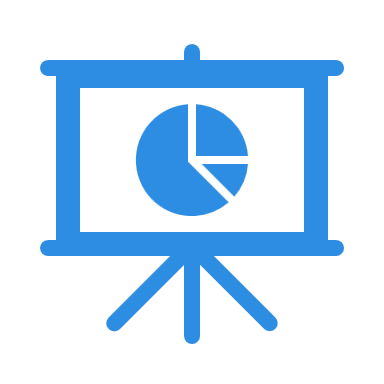 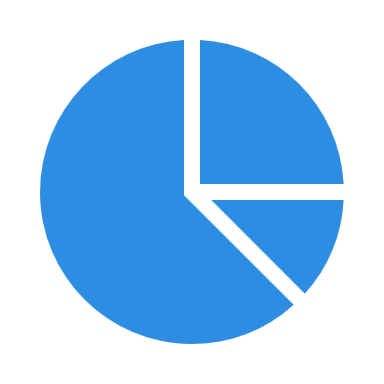 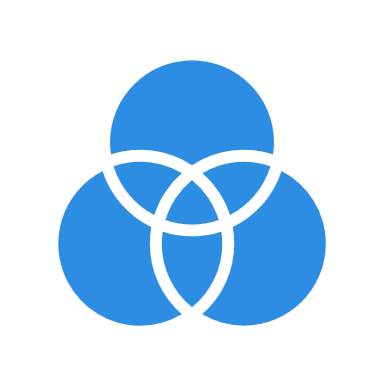 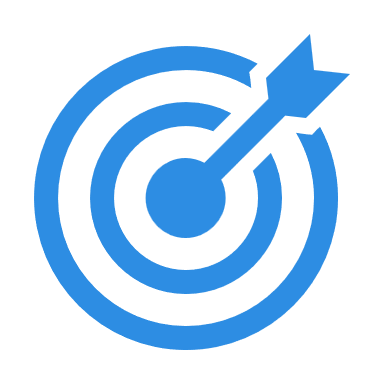 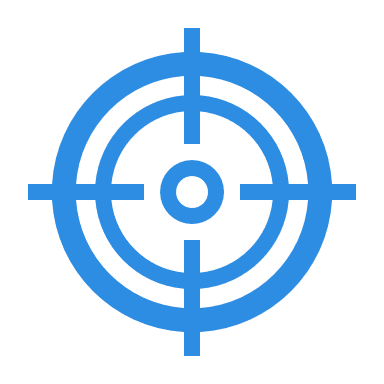 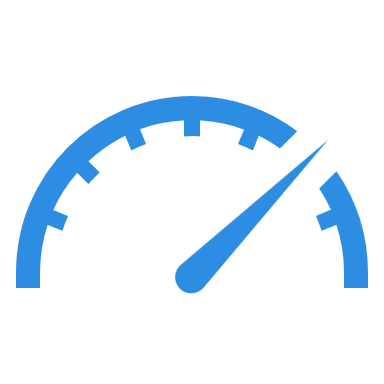 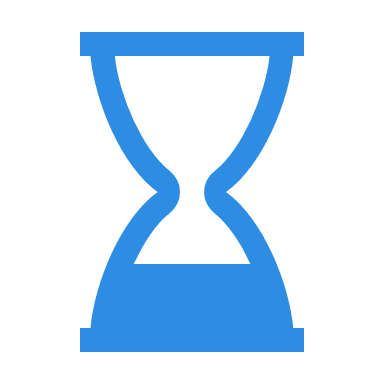 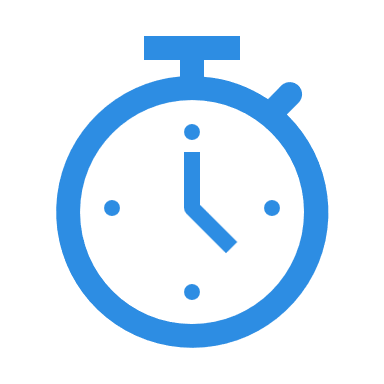 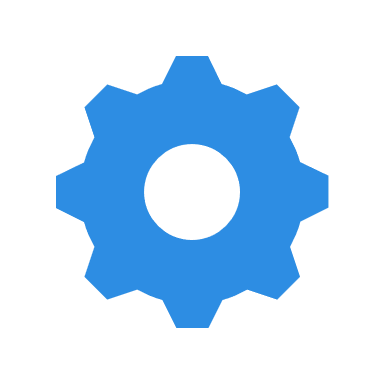 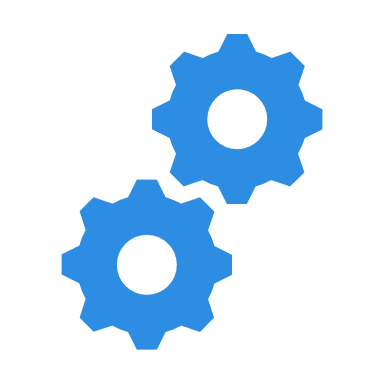 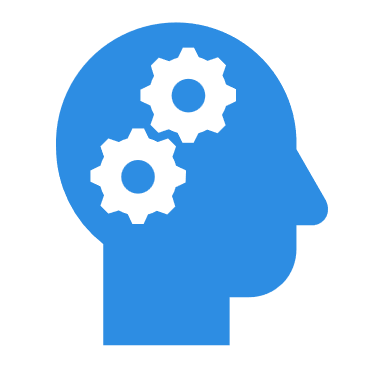 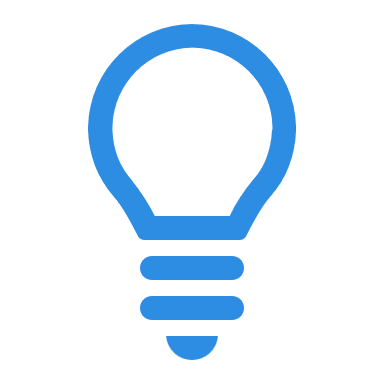 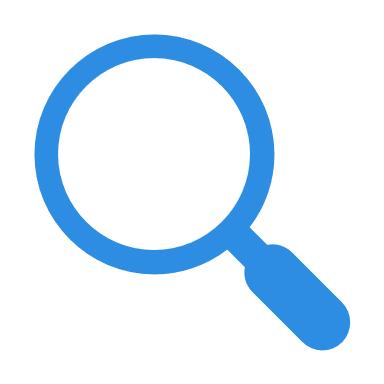 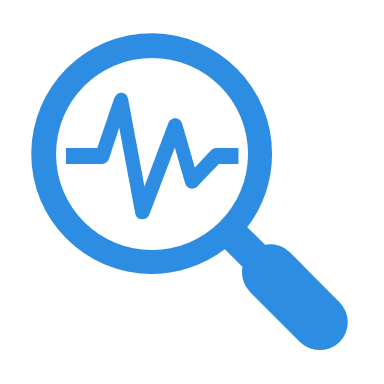 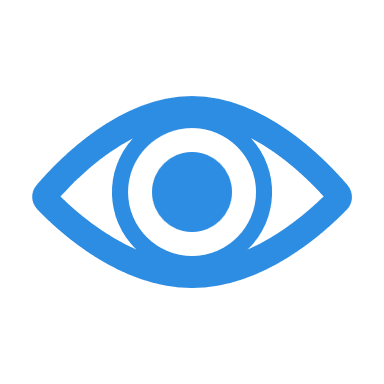 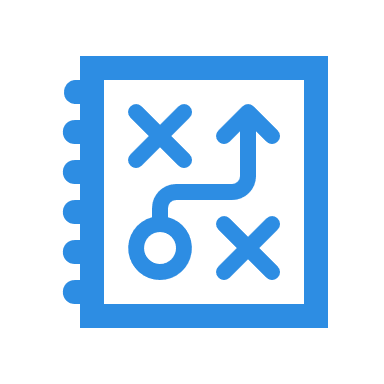 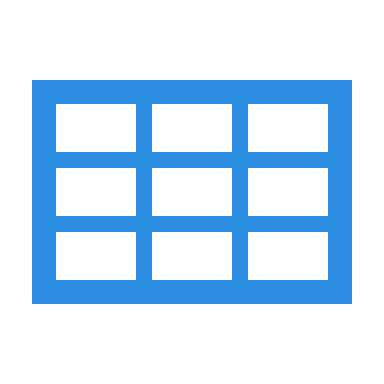 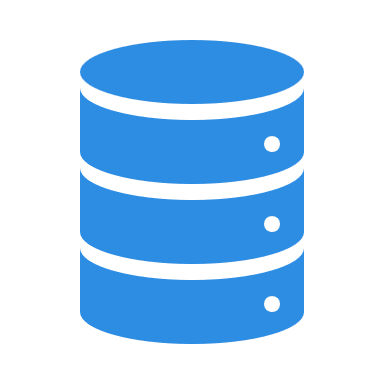 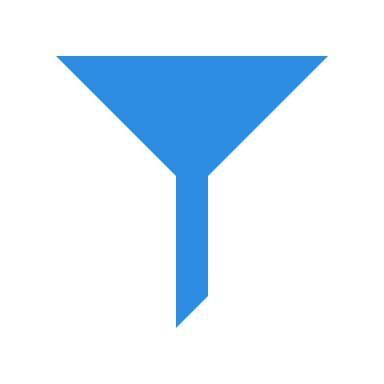 OfficePLUS.cn
标注
字体使用


行距

素材

声明



作者
中文 微软雅黑
英文 微软雅黑

标题 1.0
正文 1.2
iSlide（可商用素材）

本网站所提供的任何信息内容（包括但不限于 PPT 模板、Word 文档、Excel 图表、图片素材等）均受《中华人民共和国著作权法》、《信息网络传播权保护条例》及其他适用的法律法规的保护，未经权利人书面明确授权，信息内容的任何部分(包括图片或图表)不得被全部或部分的复制、传播、销售，否则将承担法律责任。

启楠